Комитет по государственному контролю и надзору в сфере образования министерства образования Саратовской области
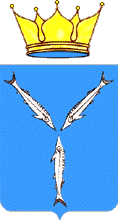 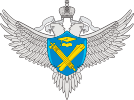 Роль эксперта в контрольной (надзорной) деятельности
Юсухно Светлана Александровна, 
консультант отдела государственного
 контроля качества образования
Телефон: 8(8452)  49-92-85
e-mail: minobr.nadzor@mail.ru
Роль эксперта в контрольной (надзорной) деятельности
«Эксперт –это специалист, который делает заключение при изучении какого-либо вопроса»
Словарь русского языка С.И. Ожегова
«Эксперт –это человек, который уже не думает; он знает»
Фрэнк Хаббард
«Эксперт –это человек, который совершил все возможные ошибки в очень узкой специальности»
Нильс Бор
Эксперт в сфере образования
Экспе́рт(отлат.expertus—опытный)—специалист,приглашаемый для выдачи квалифицированного заключения или суждения по вопросу,рассматриваемому или решаемому другими людьми,менее компетентными в этой области
Аттестация экспертов в сфере образования
Требования к экспертам
наличие высшего образования
наличие стажа работы не менее двух лет на должностях руководителей (заместителей руководителей), педагогических (научно-педагогических) работников организаций, осуществляющих образовательную деятельность, и (или) на должностях государственной гражданской службы федеральных государственных органов и органов государственной власти субъектов Российской Федерации, осуществляющих государственное управление в сфере образования, на должностях муниципальной службы органов местного самоуправления, осуществляющих управление в сфере образования
Аттестация экспертов в сфере образования
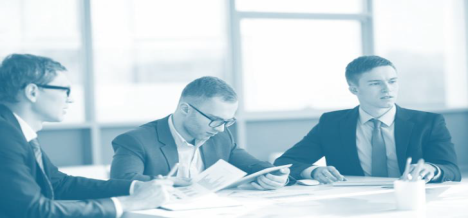 Общекультурные 
знания и навыки экспертов

способность к логическому мышлению, анализу, систематизации, обобщению, критическому осмыслению информации;
способность использовать информационно-коммуникационные технологии и программно-технические средства, необходимые для подготовки и оформления экспертных заключений;
способность работать с различными источниками информации, информационными ресурсами и технологиями, использовать в профессиональной деятельности компьютерную технику, прикладные программные средства, современные средства телекоммуникации, автоматизированные информационно-справочные, информационно-поисковые системы, базы данных.
Аттестация экспертов в сфере образования
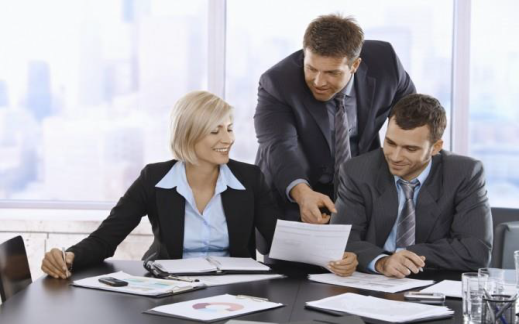 Профессиональные 
знания и навыки экспертов

знание нормативных правовых актов, нормативных и методических документов, регламентирующих вопросы организации и проведения мероприятий по контролю в сфере образования;
способность осуществлять анализ и экспертизу документов и материалов, характеризующих деятельность организации, осуществляющей образовательную деятельность, по вопросам, подлежащим проверке, в том числе локальных нормативных актов;
способность проводить анализ, систематизировать и обобщать информацию, полученную при проведении экспертизы;
способность формулировать и обосновывать выводы по предмету экспертизы;
способность принимать в ходе осуществления экспертизы необходимые решения, способствующие выполнению поставленных задач.
Нормативные правовые документы
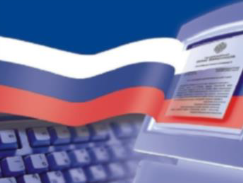 Федеральный закон от 29 декабря 2012 года № 273-ФЗ «Об образовании в Российской Федерации»
Федеральный закон от 31 июля 2020 года № 248-ФЗ 
«О государственном контроле (надзоре) и муниципальном контроле в Российской Федерации»
Постановление Правительства Российской Федерации  от 25 июня 2021 года № 997 «Об утверждении Положения о федеральном государственном контроле (надзоре) в сфере образования»
Постановление Правительства Российской Федерации от 29 декабря 2020 года № 2328 «О порядке аттестации экспертов, привлекаемых к осуществлению экспертизы в целях государственного контроля (надзора), муниципального контроля»
приказ министерства образования Саратовской области от 28 декабря 
2021 года № 2070 «Об организации проведения аттестации экспертов, привлекаемых министерством образования Саратовской области к проведению мероприятий по федеральному контролю (надзору) в сфере образования»
Роль эксперта в контрольной (надзорной) деятельности
Эксперт должен 
 осуществлять экспертизу только по вопросам, относящимся к предмету экспертизы в соответствии с решением министерства образования Саратовской области о проведении проверки и заключенным гражданско-правовым договором;
своевременно и в полной мере провести экспертизу;
соблюдать принципы независимости и объективности проводимой экспертизы; 
обосновывать выводы и результаты проведенных экспертиз ссылками на нормы законодательства РФ в сфере образования; 
соблюдать законодательство Российской Федерации.
Роль  эксперта  в  контрольной (надзорной)  деятельности
Мероприятия по проверке
анализ и экспертиза документов и материалов, характеризующих деятельность организации по вопросам, подлежащим проверке, в том числе локальных нормативных правовых актов организации по вопросам, подлежащим проверке;
 оценка знаний и умений обучающихся путем проведения контрольных/оценочных процедур в различных формах;
 анализ документов и материалов, характеризующих деятельность организации в части содержания и качества подготовки обучающихся по имеющим государственную аккредитацию образовательным программам федеральным государственным образовательным стандартам, и устанавливает их соответствие, в том числе анализ результатов текущего контроля успеваемости и промежуточной аттестации обучающихся, государственной итоговой аттестации выпускников организации и анализ качества подготовки обучающихся;
проведение беседы с работниками организации по вопросам, подлежащим проверке;
наблюдение за ходом образовательного процесса;
анализ информации, размещенной образовательной организацией на ее официальном сайте.
Роль эксперта в контрольной (надзорной) деятельности
«Кодекс Российской Федерации об административных правонарушениях» от30.12.2001№195-ФЗ
статья19.26.«Заведомо ложное заключение эксперта»
Эксперт, подписавший экспертное заключение, обеспечивает его надлежащее оформление и достоверность сведений, представленных в нем
Грубые  нарушения  при  проведении проверки
нарушение сроков и времени проведения проверок

требование документов, не относящихся к предмету проверки, превышение установленных сроков проведения проверок

участие в проведении проверок экспертов, состоящих в гражданско-правовых и трудовых отношениях с юридическими лицами и индивидуальными предпринимателями, в отношении которых проводятся проверки
Экспертное заключение
Включает в себя
цель экспертизы
перечень проанализированных документов и материалов
перечень выявленных нарушений требований законодательства об образовании с указанием нормативного правового акта, установившего данное требование
Роль эксперта в контрольной (надзорной) деятельности
Деятельность эксперта –ресурс повышения качества образования
Комитет по государственному контролю и надзору в сфере образования министерства образования Саратовской области
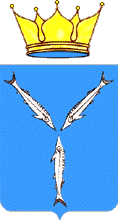 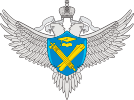 Адрес: 410002, г. Саратов, ул. Соляная, 15.
Тел. 8 (845 2) 49-92-85E-mail: minobr.nadzor@mail.ru
Сайт: minobr.saratov.gov.ru